나무교량 재하 실험 방법
성능평가 보고서 작성 방법
#12. 성능평가
1
강의소개
2
시스템공학 개론
3
창의성 개론
4
요구사항 정의
10
가치공학
(설계경제성검토)
5
예비과제 실습
6
아이디어 도출
11
시스템 제작
7
개념설계
12
성능평가
8
개념설계 대안 선정
13
프로토타이핑
9
상세설계
14
3D 프린팅
15
기말고사
1
나무교량 거치 방법
교량 중심부에 폭 2cm, 높이 4cm의 막대를 삽입한 후 바구니 거치
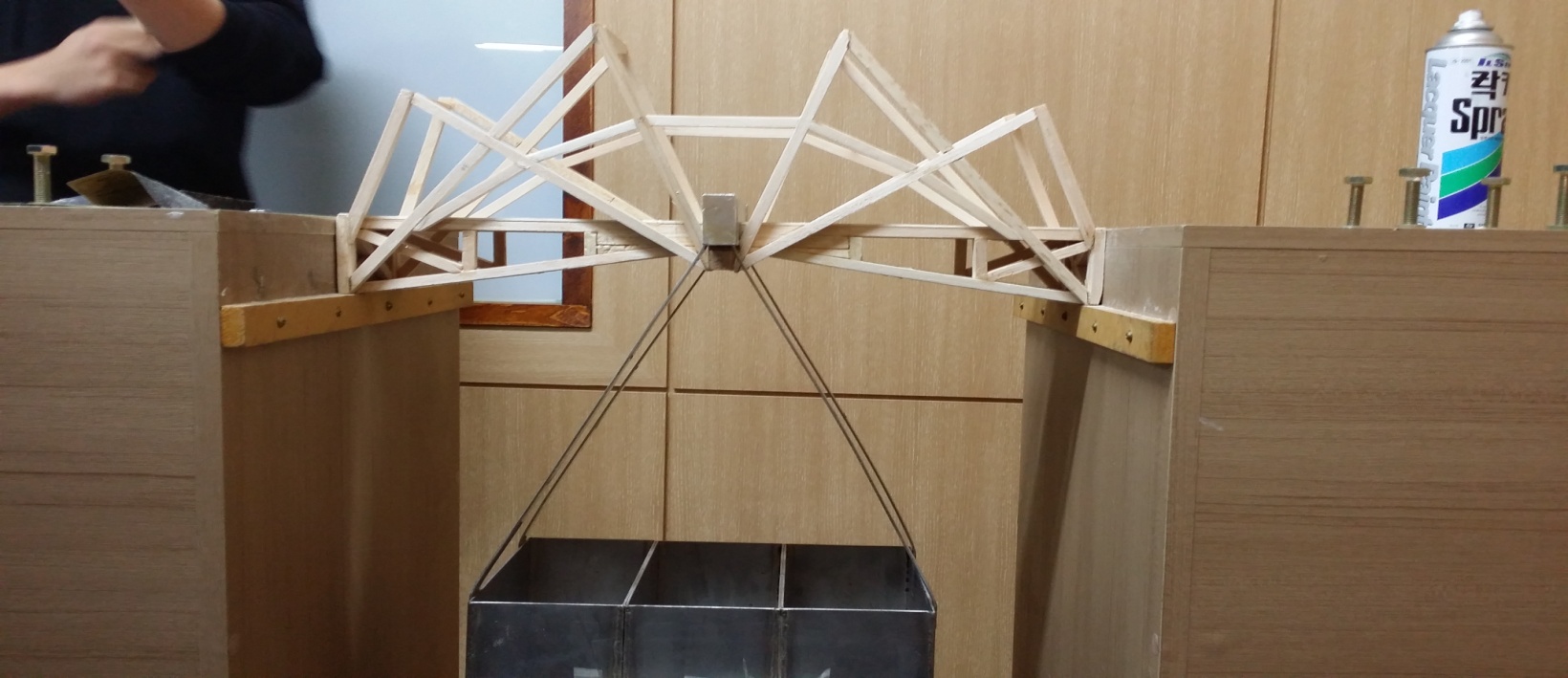 2cm
4cm
40mm
20mm
2
나무교량 하중재하 실험 방법
교량 자중 측정  교량 거치  모형 자동차 통과  바구니 거치  실험 추 재하
https://youtu.be/ndvtm8eMx44
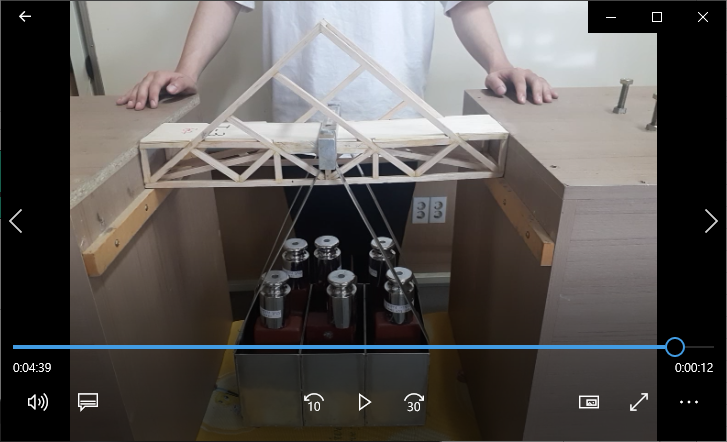 3
나무교량 실험 순서
6kg(바구니의 무게)부터 42kg까지 1kg씩 추를 추가하며, 
한번 추를 올린 다음 10초간 유지 후 다음 추 추가
4
평가기준
5
개념도 개선
기존 개념도와 개선 개념도를 대비하여 보여줌
같은 크기의 같은 각도의 조감도로 표출 : 표준 좌표계, 홈 뷰
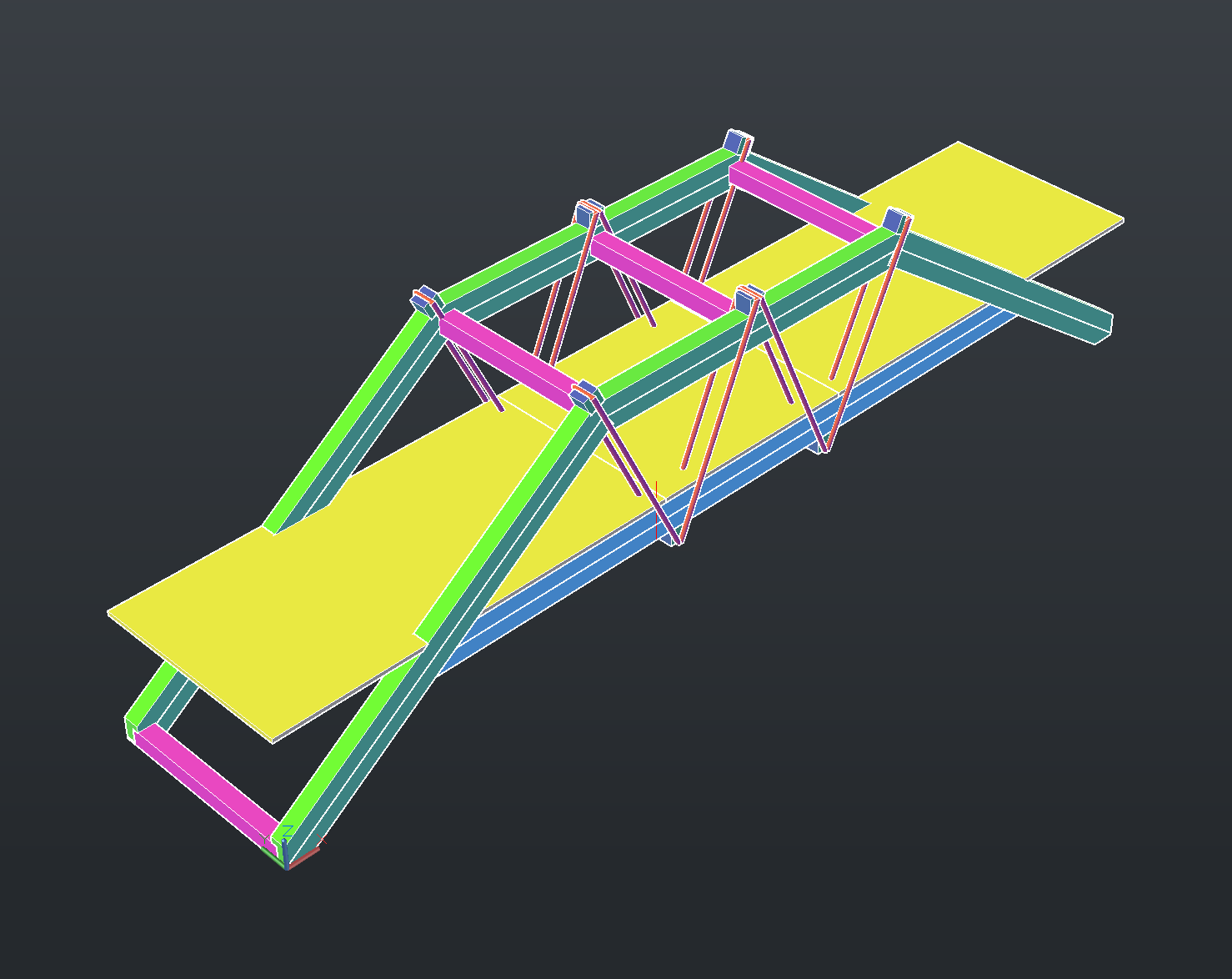 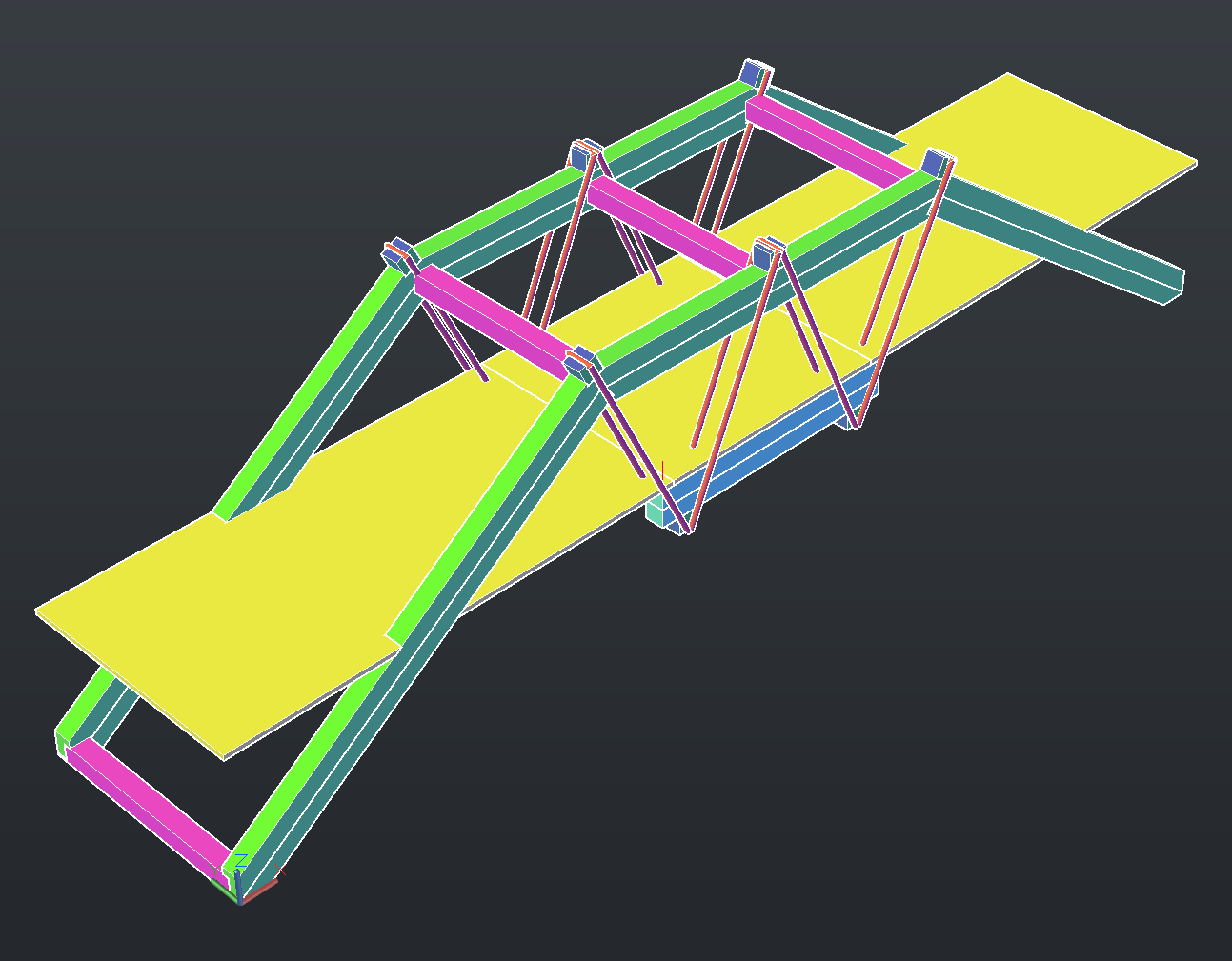 종거더 보강
기존 개념도
개선 개념도
6
성능평가 보고서 목차 및 작성요령
다큐팀은 각 조의 교량 사진을 pptx 파일에 삽입한 후, 이러닝시스템  자료실  토론글 쓰기를 통해 업로드 (나무교량.pptx) 
반드시 목차를 준수하여 보고서 작성 (성능평가 보고서 점수 : 5점 만점)
7
성능평가 보고서 작성 사례
1.2 조별 시스템 장단점 분석
1.1 조별 실험결과 비교 평가
2.4 개선된 나무교량 개념도
2.3 휨, 뒤틀림 방지 방안
2.2 지지하중 향상 방안
2.1 자중 감소 방안
목차
3. 참고문헌
성능평가 보고서
1. 실험결과 분석
2. 시스템 개선 방안
#조
8